The 50th Anniversary of Vatican II:Understanding the Call and Living the Vision
by Julie Dienno-Demarest, M.Ed.
Background Basics
The Second Vatican Council convened 1962 – 1965
Consisted of four sessions, each approximately three months long
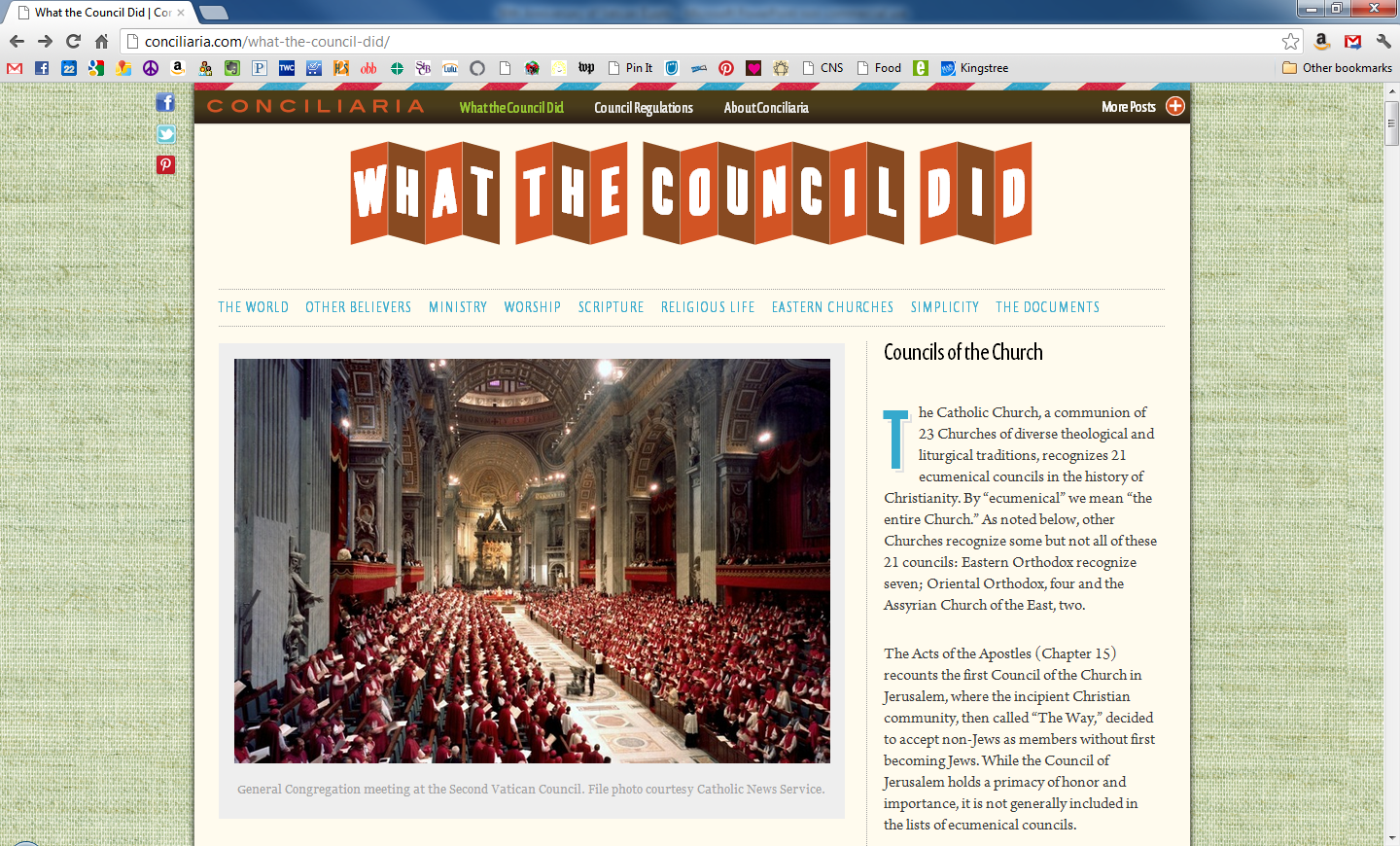 [Speaker Notes: http://conciliaria.com/what-the-council-did/

http://www.americancatholic.org/Newsletters/CU/ac0393.asp]
Background Basics
Second Vatican Council
Second: Vatican I convened in 1870 under Pope Pius IX, but never officially concluded due to war.
Vatican: Location of the council
Council: “assembly of persons”  
Vatican II was the 21st ecumenical council in the history of the Catholic Church.
“ecumenical” means “the entire Church”
[Speaker Notes: http://conciliaria.com/what-the-council-did/]
General Congregation meeting at the Second Vatican Council.
Photo from Catholic News Service.
[Speaker Notes: General Congregation meeting at the Second Vatican Council. File photo courtesy Catholic News Service.]
Background Basics
The Council was guided by two main principles: 
aggiornamento  (Italian for “updating”) 
ressourcement  (French for “going back to the sources”)  
The reforms returned to more ancient practices and/or took on modern practices and approaches.
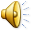 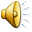 [Speaker Notes: http://conciliaria.com/what-the-council-did/

http://demello.ie/2010/06/01/the-longevity-of-manufactured-myths/
Anthony de Mello’s story of the Guru’s Cat is relevant here.
Each time the guru sat for worship with his students the ashram cat would come in to distract them, so he ordered them to tie it when the ashram was at prayer.

After the guru died the cat continued to be tied at worship time. And when the cat expired, another cat was brought into the ashram to make sure that the guru’s orders were faithfully observed at worship time.

Centuries passed and learned treatises were written by the guru’s scholarly disciples on the liturgical significance of tying up a cat while worship is performed. (Anthony de Mello: Song of the Bird)]
Background Basics
A Council of the Church is considered an occasion where the Holy Spirit is at work.
In Christian theology, the action of the Holy Spirit is considered to be 
disruptive and unpredictable
the source of all creativity, all innovation, all wisdom, all knowledge and any kind of inspiration 
“inspiration” coming from the Latin, meaning literally to have the Spirit enter you
The Holy Spirit was most assuredly at work during the Second Vatican Council.
Change
The Council changed the everyday lived experience of the world’s largest religion.
Change
Understand historical, cultural context
“Hermeneutic”
German philosopher 				Hans-Georg Gadamer (1900-2002)
Truth and Method  (translated 1975)
“lens” through which one views the world
Broader than one’s “Point of View”…or one’s opinion
one’s historical and cultural CONTEXT
Change
One’s “historical” & “cultural” context determined by:		
Age (generation)	◘ Era” or Time
Gender 			◘ Race 
Religion 		◘ Marital/Family Status 
Ethnicity			◘ Home environment
Life experiences	◘ Socio-economic status 
Geography		◘ Education		
etc, etc, etc…
Context affects “pre-understandings”
Change
“Hermeneutic”
One’s interpretation of material
One’s explanation of material
One’s application of material
is influenced by one’s “pre-understandings”
Change
Historical, cultural context of the Church in the years leading up to 1962:
Pope Pius IX (papacy 1846-1878)
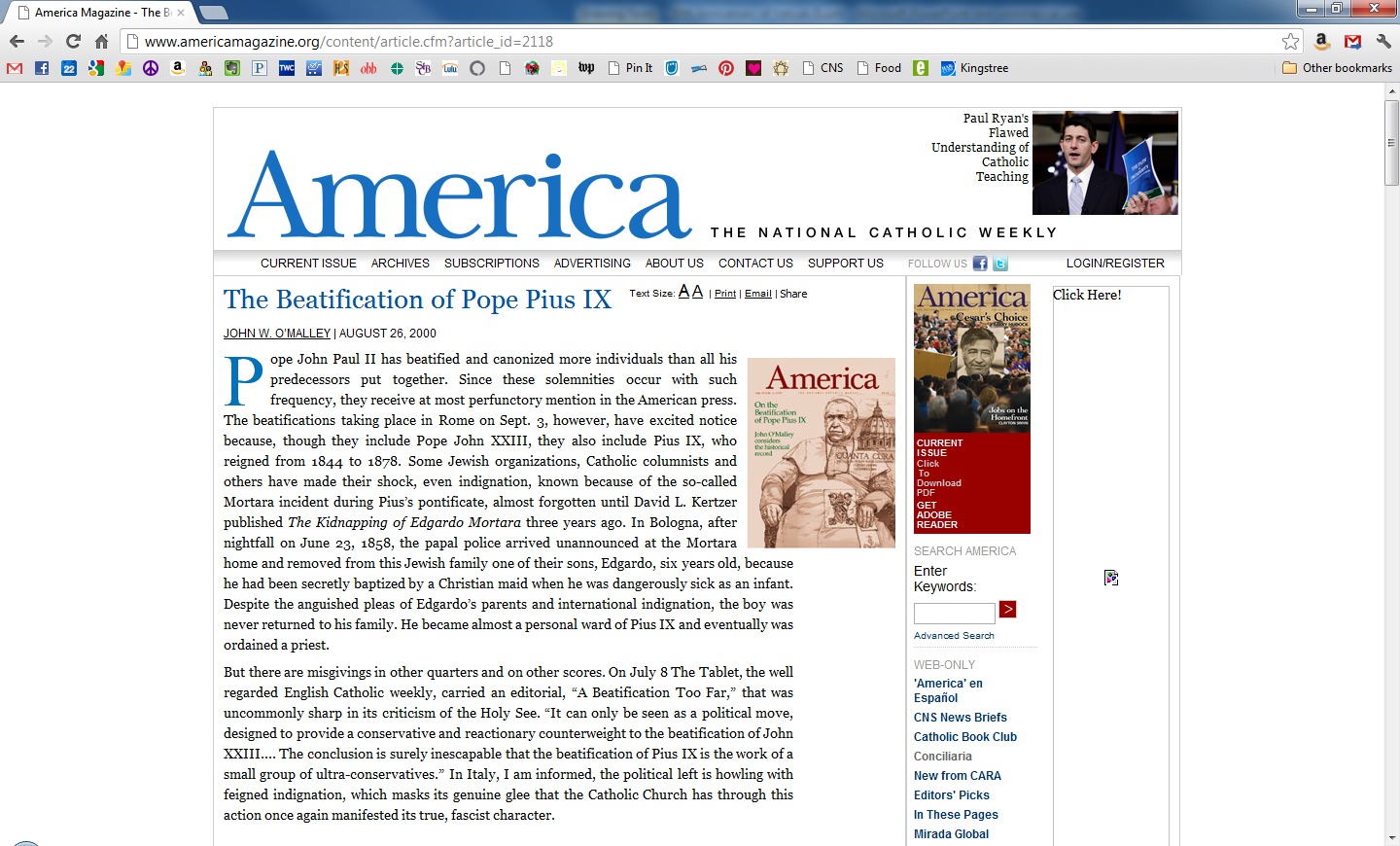 [Speaker Notes: http://conciliaria.com/what-the-council-did/
http://www.americamagazine.org/content/article.cfm?article_id=2118

http://www.americamagazine.org/content/article.cfm?article_id=2118

Every historian who has written about him, and the number is legion, divides his life (and pontificate) into two parts: everything up to 1848, when he fled Rome because he believed he was about to be dethroned by revolutionaries, and everything afterwards. The conclave that elected him in 1846 chose him over Cardinal Lambruschini because he gave promise of reversing the reactionary and rigidly repressive policies of Gregory XVI.

For the first two years of his papacy, Pius seemed to be more liberal than the reactionary and rigidly repressive policies of Gregory XVI, like having the gates of the Jewish ghetto in Rome dismantled. 

In 1848 revolutions in Italy…political instability. Patriots seized the occasion and tried to enlist Pius in their cause, but they envisaged a united Italy in which the pope, though he would have independence as head of the church, would no longer be the ruler of Rome and the Papal States. The political situation was tense and came to a head in the brutal political assassination of Pius’s prime minister, Pellegrino Rossi, on the steps of the papal chancery. The pope took fright and under cover headed to Gaeta, south of Rome.

When he was finally able, with the help of French troops, to return to Rome two years later, he seemed a changed man. He shed any vestiges of sympathy for the policies of “the liberals” and set his face against anything “modern.”]
Change
Church hierarchy self-understanding  fortress set up against all aspects of the modern world.
The modern world was a horrible place; everything was much better in the 13th Century.
Philosophy of modernity was rejected across the board.
[Speaker Notes: http://conciliaria.com/what-the-council-did/]
Change
Vatican I opened Dec 8 1869 and indefinitely adjourned Oct 20 1870
Dogma of Immaculate Conception
Papal Infallability
Papacy lost secular power when Papal States were annexed to new nation of Italy in 1870; pope refused to leave the confines of Vatican City.
[Speaker Notes: http://www.americamagazine.org/content/article.cfm?article_id=2118
In Bologna, after nightfall on June 23, 1858, the papal police arrived unannounced at the Mortara home and removed from this Jewish family one of their sons, Edgardo, six years old, because he had been secretly baptized by a Christian maid when he was dangerously sick as an infant. Despite the anguished pleas of Edgardo’s parents and international indignation, the boy was never returned to his family. He became almost a personal ward of Pius IX and eventually was ordained a priest.]
Change
Pius IX condemned:
Religious Liberty
Freedom of Conscience
“bible societies”
Secular governments
The idea that God could be pleased with the lives of Protestants
As monarch of the Papal States, Pius IX:
Confined Jews to ghetto
Protestant worship services outlawed
[Speaker Notes: http://www.americamagazine.org/content/article.cfm?article_id=2118
In Bologna, after nightfall on June 23, 1858, the papal police arrived unannounced at the Mortara home and removed from this Jewish family one of their sons, Edgardo, six years old, because he had been secretly baptized by a Christian maid when he was dangerously sick as an infant. Despite the anguished pleas of Edgardo’s parents and international indignation, the boy was never returned to his family. He became almost a personal ward of Pius IX and eventually was ordained a priest.]
Change
The Council changed the everyday lived experience of the world’s largest religion.
(1) Engagement in the World
Opening of Council of Vatican II
Pope John XXIII: “We are not here to guard a museum, but to cultivate a flourishing garden of life.” 
Council Fathers shared John XXIII’s optimism and sense of engagement with the world.
[Speaker Notes: http://vatican2voice.org/4basics/themes.htm
The Church’s Relationship To The World
It was during the sessions of the Council that a document (Gaudium et Spes) was generated that saw the relationship of the Church to the world in a more positive light. There was recognition that there could be mutual enrichment and that the Church was no longer simply perceived as the good and a bulwark against an essentially evil world. It provided an opening for a dialogue which took account of human development and understanding of the world in which the Church was situated.]
(1) Engagement in the World
Gaudium et Spes outlined a new working relationship between the Church and the modern world 
“The joy and hope, the grief and anxiety of all the people of this time, especially those who are poor or in any way oppressed, this is the joy and hope, the grief and anxiety, of all the followers of Christ, for nothing genuinely human fails to find an echo in our hearts.” (1)
The church "carries the responsibility of reading the signs of the times and of interpreting them in the light of the Gospel." (4)
[Speaker Notes: http://conciliaria.com/what-the-council-did/]
(2) Ecumenism
The ecumenical movement started in the early 20th century
Without Catholic involvement 
some limited unofficial dialogue in the early 1920’s 
Vatican II theology opened the door to possibility
Green light for full participation of the Catholic Church in the search for Christian unity
[Speaker Notes: http://vatican2voice.org/4basics/themes.htm
The ecumenical movement, started in the early 20th century, was largely without Catholic involvement except for some limited unofficial dialogue in the early 1920’s. The theology of the Church forged at Vatican II provided the relationship of the Church with the other Christian traditions in more positive terms than had hitherto been the case. The Council gave the green light for full participation of the Catholic Church in the search for Christian unity which had already been underway for over fifty years.

It was in the process of generating the teaching on ecumenism that the Council fathers gave greater consideration of the Church’s relationship to Judaism, against the backdrop of the holocaust, and to other world faiths. Whilst the teaching on the Church’s relationship to other faiths was brief it did provide a basis for dialogue which has greatly expanded in recent years and is now given a much greater priority in the 21stcentury for the sake of peace in the world.]
(2) Ecumenism
Ecumenism 
Refers to unity among Christian denominations 
400-year-old period of Counter-Reformation, in which the Church hierarchy defined itself according to what it was not (Protestant), came to a dramatic end. 
Non-Catholic Christians are understood as separated brothers and sisters, for whom we must be willing to give up external, insignificant practices to be more open to reunion with them.
Pope John XXIII participates in an Eastern liturgy during the Council.
Paul VI meets Athenagoras, Patriarch of Constantinople, in Jerusalem as the first act of reconciliation between East and West.
(2) Ecumenism
Nostra Aetate
Council fathers gave greater consideration of the Church’s relationship to Judaism, against the backdrop of the Holocaust, and to other world faiths. 
Jews are to be respected as “elder brothers and sisters in faith” 
Respected; not to be proselytized 
Hundreds of years of anti-Semitism came to a dramatic end
[Speaker Notes: http://conciliaria.com/what-the-council-did/
It was in the process of generating the teaching on ecumenism that the Council fathers gave greater consideration of the Church’s relationship to Judaism, against the backdrop of the holocaust, and to other world faiths. Whilst the teaching on the Church’s relationship to other faiths was brief it did provide a basis for dialogue which has greatly expanded in recent years and is now given a much greater priority in the 21stcentury for the sake of peace in the world.]
John Paul II meets the chief rabbi of Rome as he becomes the first pope to visit a synagogue, an act made possible by the Second Vatican Council.
[Speaker Notes: http://conciliaria.com/what-the-council-did/]
During his visit to the Western Wall, John Paul II observed the custom of inserting a short prayer into a nook in the wall.
[Speaker Notes: God of our fathers,
you chose Abraham and his descendants
 to bring Your name to the nations: 
we are deeply saddened
by the behavior of those 
who in the course of history 
have caused these children of Yours to suffer 
and asking Your forgiveness
we wish to commit ourselves
to genuine brotherhood 
with the people of the Covenant 
Jerusalem, 26 March 2000.]
(2) Ecumenism
Council teachings provided the basis for 	Inter-Religious Dialogue
Muslims, against whom popes had led numerous wars, were now to be considered as sons and daughters of our common father Abraham, brothers and sisters with whom we must work together to solve the world’s problems.
[Speaker Notes: http://conciliaria.com/what-the-council-did/
http://vatican2voice.org/4basics/themes.htm]
(3) Understanding of Church
Goal: Recover an Understanding of Church founded on biblical sources and the example of the early Church Fathers (patristics). 
Vision: Early Church  communion of local Churches, with the bishop as the focus of unity, sharing a common faith but with a certain diversity of practice in a society which was largely pagan.
[Speaker Notes: http://vatican2voice.org/4basics/themes.htm]
(3) Understanding of Church
For hundreds of years Church Governance:
Revolved around the priesthood
Pope & Priests with bishops as go-between (like branch managers), subject to Curial officials
Bishops = priests with additional authority
Deaconate = temporary, ceremonial step towards priestly ordination
Laity  pay, pray, and obey
(3) Understanding of Church
Necessitated a re-evaluation of the relationship 
Between bishops and priests 
Between bishops and pope
Role of Laity
Pyramid Model would no longer work
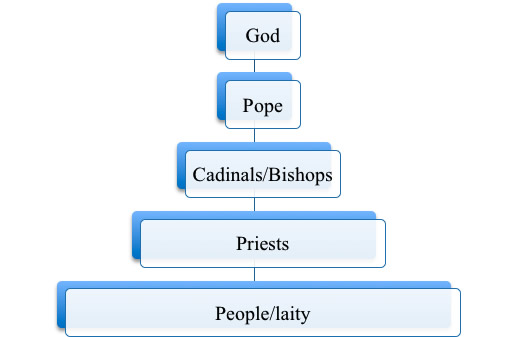 [Speaker Notes: http://vatican2voice.org/4basics/themes.htm
http://scholarscorner.com/content/models-church-government-outline
 Discovery of documents from the early patristic period in the late 19th century contributed to a renewed understanding of the episcopate. In the early Church the episcopal order conferred the fullness of priesthood which, in the 20th century, necessitated a re-evaluation of the relationship not only between bishops and priests but also between bishops and, in particular, with the bishop of Rome. It meant that the pyramidal model of Church, which had established itself since the Constantinian era, where the pope was at the apex and then proceeded, in descending order, with bishops, priests, religious and laity firmly at the base was no longer an authentic representation. Instead, the much flatter communion model with greater equivalence between the local Churches not only challenges the established monarchical mode of governance, but would be a model more appropriate from the ecumenical perspective.
Other documentary discoveries indicated a more extensive process of Christian initiation in the early Church especially for adults. This is particularly relevant because of the similar context of Christianity in the early centuries and the late 20th century. The position of the Church in the modern world is not too dissimilar to that of the first two or three centuries, namely, that the Church operates in a predominantly non-Christian environment. A more extensive process of formation was, and is, needed particularly for adults having no previous contact with the faith both in traditional mission territories and in the de-Christianised west. The Rite of Christian Initiation of Adults (RCIA) not only contributed to the liturgical renewal, but also has the potential for the involvement of the whole local community in the Church’s mission of evangelisation. The process is also orientated around a scriptural-based catechesis which reflects the renewed emphasis of scripture at the heart of the Church’s life.]
(3) Understanding of Church
Second Vatican Council:
Reinstated the three levels of holy orders: bishop, priest and deacon
Order of deacon restored as a life-long vocation
after a nearly 1,000-year hiatus
(3) Understanding of Church
Rights and authority of each bishop (as a bishop) was strongly stated. 
not just a more powerful priest; instead the priest received his authority from the bishop
not subject the Curia; but a teacher of the faith in his own right
An increased sense of shared authority or collegiality, among bishops and between them and the pope.
[Speaker Notes: http://www.americancatholic.org/Newsletters/CU/ac0393.asp]
(3) Understanding of Church
Re-envisioning Religious Life
Consecrated life—priests, deacons, brothers and sisters—were encouraged to institute reforms. 
Communities were encouraged to 
return to their roots and discern what their founders’ visions meant today
engage in a period of experimentation
The Habit
Daughters of Charity traditional cornette was typical of habits common before the Council.  Impaired sight and hearing and made everyday tasks such as driving a car very difficult.  These habits were typically modeled on the medieval widow's attire; moving away from them was a visible result of the Council.
(3) Understanding of Church
The Laity had the right and responsibility to transform the world by their baptism, not merely as assistants to priests.
(4) Liturgy
Experience of Liturgy Before Vatican II
As the Second Vatican Council opened, it had only been 60 years since Catholics had even been permitted to read the text of the Mass privately in their own language
Translating the Mass had previously been forbidden under pain of excommunication.
(4) Liturgy
Popularly belief – Mass was the sole reserve of the priest, and the laity could only watch as passive spectators. 
Many considered the presence of the laity as optional 
Missal never mentioned the laity
Many/most Masses were “private Masses” 
Sunday liturgical celebrations were silent and somber affairs
The priest generally rushed through the Latin the people could neither hear nor understand
During Mass the people would engage in private devotions or read books.
Priests offering "private Masses" without congregations prior to the Second Vatican Council.
[Speaker Notes: Photograph courtesy Time, Inc., from Life Magazine.]
(4) Liturgy
The Council decreed that the liturgy was celebrated for all the People of God
All of the faithful are called to “fully conscious, and active participation in liturgical celebrations.”
[Speaker Notes: SC 14. Mother Church earnestly desires that all the faithful should be led to that fully conscious, and active participation in liturgical celebrations which is demanded by the very nature of the liturgy. Such participation by the Christian people as "a chosen race, a royal priesthood, a holy nation, a redeemed people (1 Pet. 2:9; cf. 2:4-5), is their right and duty by reason of their baptism.

In the restoration and promotion of the sacred liturgy, this full and active participation by all the people is the aim to be considered before all else; for it is the primary and indispensable source from which the faithful are to derive the true Christian spirit; and therefore pastors of souls must zealously strive to achieve it, by means of the necessary instruction, in all their pastoral work.

http://vatican2voice.org/4basics/themes.htm
Liturgical Movement
The greater emphasis on scriptural foundations also had import in the liturgical movement which could be traced back to the beginning of the 20th century with St. Pius X’s call for full, active, conscious participation of all the faithful in the liturgy (his motu proprio of 1903 on sacred music, Tra le Sollecitudini) and more frequent recourse to receiving communion (his 1905 decree Sacra Tridentina Synodus). As part of his promotion for frequent communion, Pius X, in 1910, enacted that children should receive communion on reaching the age of reason at around the age of seven. Underpinning Pius X’s call was a resurgence in Benedictine monasticism which had started in 1833 in France (Solesmes) and followed later in the 19th century in Germany (Beuron, Maria Laach), Belgium (Maredsous, Mount Cesar) and the USA (St. Vincent’s Latrobe Pennsylvania, St. Meinrad’s Indiana, St. John’s Collegeville Minnesota). Many of these communities became a resource for the liturgical renewal by restoring Gregorian chant and other lost liturgical treasures as well as publishing literature in the form of periodicals and new missals.
Pius XII’s 1947 encyclical on the liturgy, Mediator Dei, gave official, if cautious, approval for liturgical renewal. In the decade that followed there was further liturgical reform. The 1956 Congress on Pastoral Liturgy at Assisi was an important event for the liturgical reform movement. It was at this gathering that  Augustin (later cardinal) Bea gave a paper, The Pastoral Value of the Word of God, stressing the unity between ‘the Word of God and the Bread of Life’ where the priest ‘is as much minister of the Word as minister of the sacraments’ and ‘in him the liturgical movement and the biblical movement should meet and blend’. This was a portent of changes to come.
All the elements of the liturgical movement provided the momentum for the formulation of the Constitution on the Liturgy, Sacrosanctum Concilium, at Vatican II. Not only was there a greater emphasis on proclaiming a greatly expanded repertoire of scripture in the liturgy, but increased participation, especially receiving communion, provided a liturgical expression of the renewed understanding of the Church as all of God’s faithful people and all that this implied for the life of the Church in communion and mission.]
(4) Liturgy
Private Masses were discouraged
Priests were encouraged to adopt the ancient practice of “concelebration,” where more than one priest celebrated the same liturgy.
(4) Liturgy
The old language of Father “saying” Mass and the people “hearing”" Mass was dropped. 
The people of the world could now join in celebrating Mass in their own language. 
Modern music was encouraged over the pious 19th century music then common. 
Lay people were given prominent responsibilities in the celebration of the liturgy, such as public proclamation of the scripture.
The Rite of Christian Initiation of Adults (RCIA) was revived.
(5) Scripture
At the time of Reformation (which started in 1517), the hierarchy had been wary of encouraging the faithful to read Scripture 
…for fear they would misinterpret it.
(5) Scripture
Since Trent (1545-1563) there had been growing comfort with the reading of Scripture
John Carroll (1st American Catholic bishop, died 1815) was a great proponent of scripture and worked tirelessly to ensue that every American Catholic household could obtain a Bible.
(5) Scripture
In the decades preceding Vatican II, Catholic Scripture scholars had been advocating a move away from a literalistic interpretation of Scripture toward a more historical critical method. 
Pius XII had embraced this new approach.
[Speaker Notes: Pius XII’s 1943 encyclical, Divino Afflante Spiritu, embraced the historical-critical method to provide a more coherent understanding and interpretation of scriptural texts.

http://vatican2voice.org/4basics/themes.htm
Biblical Movement
The renewed emphasis on scriptural foundations coincided with a flourishing of Catholic scriptural scholarship as a consequence of Pius XII’s 1943 encyclical, Divino Afflante Spiritu, which embraced the historical-critical method to provide a more coherent understanding and interpretation of scriptural texts. This magna carta for scriptural studies, as scripture scholar Fr. Raymond Brown S.S. called it, came after a particularly restrictive period in Catholic biblical scholarship. In the early part of the 20th century the Church was fighting against the perceived heresy of Modernism, a complex of elements which included the notion that scripture was a record of a real unfolding of divine truth in history and that the scriptural writers were subject to the limitations of other historians. The Pontifical Biblical Commission, established in 1902, started to police the situation by pronouncing on biblical interpretation and authorship through a series of decrees during the period 1905-1915 which bound Catholic scholars. Fifty years later, in 1964, the same Commission issued the instruction, Sancta Mater Ecclesia, on the historicity of the gospels which fully embraced the historical-critical method that had been criticised earlier on as being part of the Modernist movement. The teaching in this document was incorporated into Dei Verbum the following year.]
(5) Scripture
The Council Fathers rejection of biblical fundamentalism and literalism as the only way to interpret Scripture was a continuation of a long-coming shift in thinking.
(5) Scripture
Vatican II 
Encouraged greater familiarity with Scripture 
Ensured that the riches of Scripture would be more lavishly shared in the liturgy. 
More Old Testament, More of the New Testament
Rejected a then-common idea of revelation as having two sources: Scripture and Tradition
Rather: Scripture and Tradition were two complementary forms of a single revelation.
The Conciliar Documents
The 16 documents of Vatican II
The Conciliar Documents
What: records Council teachings
Tone: notable departure from past Church documents
Rejected a tradition of confrontational, damning language
Style of Fathers of the Church (Patristic Era)
Extensive use of Scripture
Not as justifying proof texts
As starting points for teachings
[Speaker Notes: http://www.americancatholic.org/Newsletters/CU/ac0393.asp
In his opening speech to the Council, Pope John affirmed that the Church prefers "the medicine of mercy rather than of severity." The same Church, he adds, was to show herself "the loving mother of all, benign, patient, full of mercy and goodness towards the brethren who are separated from her." There were to be no condemnations, no anathemas.

The agenda of other Councils, in earlier periods of history, had been determined by others—ranging from those who denied the divinity of Christ to those who denied the authority of Peter. It is understandable, in human disputes, that if you deny my position, I will respond by overemphasizing it. If I reject your point of view, you will hold to it more firmly and make it nearly essential. But as for all the things we agree on—they're forgotten.

It was as if the Church said at the start of Vatican II, "Come, let us sit down together and count our pluses, the common values we share. It's a rough world out there. We must be together and face all these problems together." Perhaps the most surprising fact some of us remember is that there were Protestant observers at the Council. 

Attitudes had certainly changed.]
The Conciliar Documents
Four Constitutions	(1) Dei Verbum 
Dogmatic Constitution on Divine Revelation
November 18, 1965
Intertwined relationships of Revelation, Tradition & Scripture
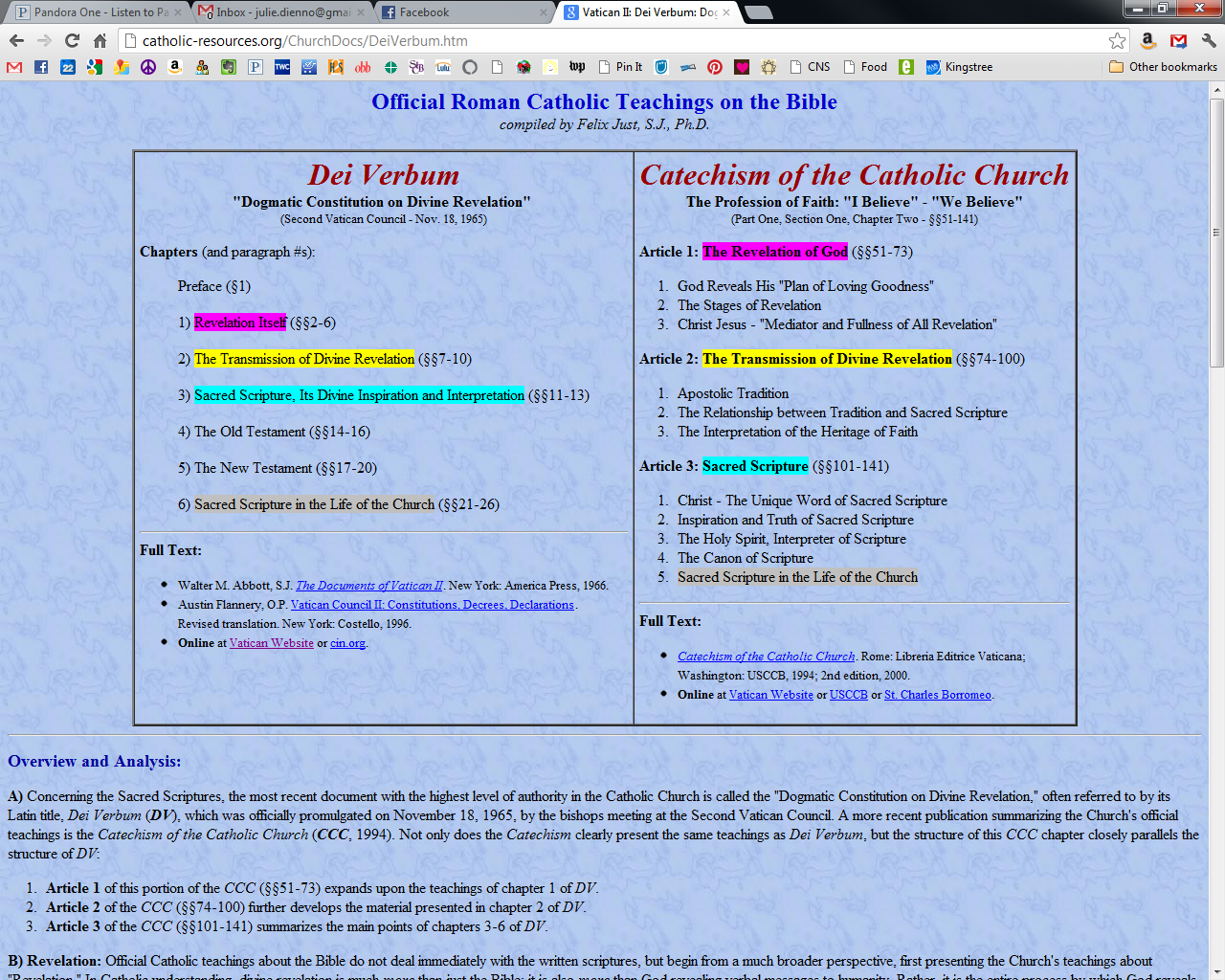 [Speaker Notes: http://catholic-resources.org/ChurchDocs/DeiVerbum.htm]
The Conciliar Documents
Four Constitutions	 (2) Lumen Gentium
Dogmatic Constitution on the Church
November 21, 1964
“Christ is the light of nations and consequently this sacred Council ardently desires to bring to all humanity that light of Christ which shines out visibly from the Church.” (1)
The Church is not merely an institution, not a ticket to salvation, not out to condemn, be #1, nor instill fear.
The Church is a community that carries the light of Christ on its face.
The Church is the “People of God”
[Speaker Notes: One of the key portions of Lumen Gentium is its second chapter, with its declaration that the Church is "the People of God":
At all times and in every race God has given welcome to who so ever fears Him and does what is right. God, however, does not make men holy and save them merely as individuals, without bond or link between one another. Rather has it pleased Him to bring men together as one people, a people which acknowledges Him in truth and serves Him in holiness… Christ instituted this new covenant, the new testament, that is to say, in His Blood, calling together a people made up of Jew and gentile, making them one, not according to the flesh but in the Spirit. This was to be the new People of God. For those who believe in Christ, who are reborn not from a perishable but from an imperishable seed through the word of the living God, not from the flesh but from water and the Holy Spirit, are finally established as "a chosen race, a royal priesthood, a holy nation, a purchased people . . . who in times past were not a people, but are now the people of God.
—Lumen Gentium, 9

All human beings are called to belong to the Church. Not all are fully incorporated into the Church, but "the Church knows that she is joined in many ways to the baptized who are honored by the name of Christ, but who do not however profess the Catholic faith in its entirety or have not preserved unity or communion under the successor of Peter" (Lumen gentium, 15). In addition, the Church declares the possibility of Salvation for non-Christians and even non-theists:
Finally, those who have not yet received the Gospel are related in various ways to the people of God. In the first place we must recall the people to whom the testament and the promises were given and from whom Christ was born according to the flesh. On account of their fathers this people remains most dear to God, for God does not repent of the gifts He makes nor of the calls He issues.(126); But the plan of salvation also includes those who acknowledge the Creator. In the first place amongst these there are the Mohamedans, who, professing to hold the faith of Abraham, along with us adore the one and merciful God, who on the last day will judge mankind. Nor is God far distant from those who in shadows and images seek the unknown God, for it is He who gives to all men life and breath and all things,and as Saviour wills that all men be saved.Those also can attain to salvation who through no fault of their own do not know the Gospel of Christ or His Church, yet sincerely seek God and moved by grace strive by their deeds to do His will as it is known to them through the dictates of conscience.Nor does Divine Providence deny the helps necessary for salvation to those who, without blame on their part, have not yet arrived at an explicit knowledge of God and with His grace strive to live a good life.
—Lumen gentium 16]
The Conciliar Documents
Four Constitutions	(3) Gaudium et Spes 
Pastoral Constitution on the Church in the Modern World
December 7, 1965
“The joys and hopes, the grief and anguish of the people of our time, especially of those who are poor or afflicted, are the joys and hopes, the grief and anguish of the followers of Christ as well.” (1)
Desire to engage in conversation with the entire human family so that the Church can help shed light on the human mystery and cooperate in solving contemporary problems. 
Addressed to Catholics, to all Christians, and to the whole of humanity.
The Church has the duty of scrutinizing the signs of the times and of interpreting them in the light of the Gospel.
The Conciliar Documents
Four Constitutions	(4) Sacrosanctum Concilium 
Constitution on the Sacred Liturgy
December 4, 1963
Discusses the nature of the sacred liturgy; offers suggestions for liturgical reform; and describes the riches of the Eucharistic mystery, the other sacraments, the Divine Office, the liturgical year, sacred music, and sacred art. 
All of the faithful are called to “fully conscious, and active participation in liturgical celebrations.” (14)
[Speaker Notes: SC 14. Mother Church earnestly desires that all the faithful should be led to that fully conscious, and active participation in liturgical celebrations which is demanded by the very nature of the liturgy. Such participation by the Christian people as "a chosen race, a royal priesthood, a holy nation, a redeemed people (1 Pet. 2:9; cf. 2:4-5), is their right and duty by reason of their baptism.

In the restoration and promotion of the sacred liturgy, this full and active participation by all the people is the aim to be considered before all else; for it is the primary and indispensable source from which the faithful are to derive the true Christian spirit; and therefore pastors of souls must zealously strive to achieve it, by means of the necessary instruction, in all their pastoral work.]
The Conciliar Documents
Nine Decrees
Ad Gentes 				1965
Decree on the Church’s Missionary Activity
Apostolicam Actuositatem 		1965
Decree on the Apostolate of the Laity
Christus Dominus 			1965
Decree on the Pastoral Office of Bishops in the Church
Inter Mirifica 				1963
Decree on the Means of Social Communication
Optatam Totius 			1965
Decree on the Training of Priests
Orientalium Ecclesiarum 		1964
Decree on the Catholic Oriental Churches
Perfectae Caritatis 			1965
Decree on the Up-to-date Renewal of Religious Life
Presbyterorum Ordinis 			1965
Decree on the Life and Ministry of Priests
Unitatis Redintegratio 			1964
Decree on Ecumenism
[Speaker Notes: http://www.americancatholic.org/news/report.aspx?id=3793
“Scholar Urges Catholics to Revisit Vatican II Documents ”

Although the Catholic Church was clearly present worldwide long before Vatican II, Schreck said the council promoted a concept of "world church," which he described as a mentality that redefined ecumenism. "Rather than expect all Christians to simply return to the Catholic Church, there's more of an attitude of reconciliation and reunion, where the Catholic Church joins with other Christians seeking that unity for which Christ prayed," he said."In the relationship of the church to other religions, there is a focus on what we have in common and what causes we can promote to overcome the obstacles that divide us," he added. "World church teaches respect for other paths to God."Schreck said some people misinterpreted the new understanding of ecumenism as a rebuke to evangelization. "None of the documents of Vatican II put limits on whom we preach the Gospel to. Our Gospel is for all people," he said.Schreck said distortions of the council teaching dismissed anything European or Western as being intrinsically paternalistic, colonial or oppressive. He said this is akin to a teen rebelling against a white, middle-class upbringing because that is what the teen knows. "Being open to all includes respecting one's own history and cultural heritage," he said.One significant misinterpretation of the documents held that non-Christians would win salvation solely through the goodness and truth of their religions and not through Jesus Christ, Schreck said. "People asked, 'If non-Christians can be saved, why preach the Gospel?' It's little wonder that Catholics rejected this false universalism," he said."In the name of being a world church, people began to see things in the documents that were not there," he said. The magisterium of the church responded by "underscoring that Jesus is the savior of the world," Schreck said.This does not exclude non-Christians and nonbelievers from salvation, he added, but affirms that Jesus is the source of saving grace. "If they are saved, it's by the grace of Christ, even if they do not know him.""The concept of world church as portrayed by the Second Vatican council is a church that is truly Catholic, truly universal, reaching out to include all people through the proclamation of the Gospel, willing to adapt the practice of the faith to other cultures besides Western ones, respecting all people, defending human life and dignity, even those who do not yet believe in Christ or who consider themselves enemies of the church and Christ," Schreck said.He said the rights and dignity of all people were articulated in the council documents. These were reflected in the growing voice of non-European bishops within the church and the option of celebrating liturgy in the vernacular, with music that reflects the richness of individual cultures. They also were included in the council's focus on the church's mission to care for the poor and afflicted, as Jesus did. Schreck said it is a false interpretation to think the church is called only to fight injustice.In contrast to the world church, Schreck said Vatican II documents also include an image of the people of God as a little flock who may appear as a small, illegal, persecuted minority. "With the rise of secularism and irreligion, the Catholic Church may appear as a small flock, yet it is most surely a seed of hope and salvation for the whole human race," he said.He said the Catholic Church might correctly be seen as out of step with the modern world as it seeks to be faithful to its charism. "To follow Vatican II faithfully is to experience what it means to be a minority, the church of the little flock," Schreck said. "It would be an easy mistake for Catholics to retreat and withdraw, but that is not in keeping with Vatican II's call for engagement with the culture.""We can't afford to sit in our shell and lament the new paganism," he said. "We must evangelize and win new Christians."Schreck said contemporary Catholics can access the teachings of Vatican II by discussing the council documents in study groups with reliable guides or by concentrating on the Catechism of the Catholic Church. "If you read the whole catechism, you have Vatican II." he said.]
The Conciliar Documents
Three Declarations
Dignitatis Humanae 			1965
Declaration on Religious Liberty
Gravissimum Educationis 		1965
Declaration on Christian Education
Nostra Aetate 				1965
Declaration on the Church’s Relations 			with Non-Christian Religions
An important feature of the circular diagram is the clear presentation of the four 'core' documents, as the foundation for the rest.
This diagram was first published in The Sower Vol 23 No 1, January 2002
[Speaker Notes: http://vatican2voice.org/4basics/chart.htm
This diagram cannot easily be bettered, although a truer concept of the interlinking of themes and teachings might be a 'network'. An important feature of the circular diagram is the clear presentation of the four 'core' documents, as the foundation for the rest. This diagram was first published in The Sower Vol 23 No 1, January 2002 and is reproduced with their kind permission.http://www.maryvale.ac.uk/]
Living the Vision
Understanding what the Counciliar Documents meant and how to implement it.
Living the Vision
Responses to Vatican II
Each pope since the council reaffirmed its teachings as "God's teachings in our time." 
Extreme responses: 
those who thought the council did not go far enough to create a democratic church 
those who thought it wrought too many changes and opened the door to secularism and modernist heresy
[Speaker Notes: http://www.americancatholic.org/news/report.aspx?id=3793]
Living the Vision
The documents of Vatican II are among the great unread documents of our time. 
People are not sure what it said. 
A lot of things that are blamed on Vatican II are not in the documents.
Living the Vision
Ecumenism
Council promoted a concept of “world church,” which is a mentality that redefined ecumenism.
Rather than expect all Christians to simply return to the Catholic Church, there's more of an attitude of reconciliation and reunion, where the Catholic Church joins with other Christians seeking that unity for which Christ prayed.
[Speaker Notes: http://www.americancatholic.org/news/report.aspx?id=3793]
Living the Vision
In the relationship of the church to other religions, there is a focus on what we have in common and 
what causes we can promote to overcome the obstacles that divide us. 
“World Church” teaches respect for other paths to God.
Living the Vision
Misinterpretation #1
The new understanding of ecumenism 		= rebuking evangelization
None of the documents of Vatican II put limits on whom we preach the Gospel to. Our Gospel is for all people.
What is to change? Attitudes towards the Other.
Living the Vision
Misinterpretation #2
Non-Christians and Salvation
Tradition: Salvation through Christ alone.
Living the Vision
Council teaching: nonbelievers CAN be saved
False Conclusion: the Council is saying nonbelievers can win salvation solely through the goodness and truth of their religions and not through Jesus Christ.
Karl Rahner – “anonymous Christian” 
If they are saved, it's by the grace of Christ, even if they do not know him.
We might not understand how this works, but that’s ok… we’re not God.
Living the Vision
In what way are we still involved in 		Living the Vision of Vatican II today?
Two Questions:
How are we doing this?
Identify what we are doing 
Evaluate how we are doing
What more can we do?
Commitment
Living the Vision
(1) Engagement in the World
The church (still) "carries the responsibility of reading the signs of the times and of interpreting them in the light of the Gospel." (4)
How are we doing this?
What more can we do?
Living the Vision
(2) Ecumenism
Encountering the Other with respect
How are we doing this?
Ecumenism
Inter-Religious Dialogue
Personal encounters
What more can we do?
[Speaker Notes: LG 16 “Nor is God far distant from those who in shadows and images seek the unknown God, for it is He who gives to all (people) life and breath and all things, and as Saviour wills that all … be saved.  Those also can attain to salvation who through no fault of their own do not know the Gospel of Christ or His Church, yet sincerely seek God and moved by grace strive by their deeds to do His will as it is known to them through the dictates of conscience. Nor does Divine Providence deny the helps necessary for salvation to those who, without blame on their part, have not yet arrived at an explicit knowledge of God and with His grace strive to live a good life. Whatever good or truth is found amongst them is looked upon by the Church as a preparation for the Gospel. She knows that it is given by Him who enlightens all … so that they may finally have life.”]
Living the Vision
(3) Understanding of Church
The laity have the right and responsibility to transform the world by their baptism.
How are we doing this?
What more can we do?
Living the Vision
(4) Liturgy
All of the faithful are called to “fully conscious, and active participation in liturgical celebrations.” 
How are we doing this?
What more can we do?
[Speaker Notes: SC 14. Mother Church earnestly desires that all the faithful should be led to that fully conscious, and active participation in liturgical celebrations which is demanded by the very nature of the liturgy. Such participation by the Christian people as "a chosen race, a royal priesthood, a holy nation, a redeemed people (1 Pet. 2:9; cf. 2:4-5), is their right and duty by reason of their baptism.

In the restoration and promotion of the sacred liturgy, this full and active participation by all the people is the aim to be considered before all else; for it is the primary and indispensable source from which the faithful are to derive the true Christian spirit; and therefore pastors of souls must zealously strive to achieve it, by means of the necessary instruction, in all their pastoral work.]
Living the Vision
(5) Scripture
Greater familiarity with Scripture 
How are we doing this?
What more can we do?
When it comes to 	Living the Vision of Vatican II:
How are you doing?
What more can you do?